APA NYC Metro Chapter:Navigating New Form I-9 and Remote Document Examination
Disclaimer
This presentation is intended for SHRM DC Chapter members. This presentation provides basic guidance about the rules and responsibilities during the employment eligibility verification process. This guidance may change. For up-to-date information, visit the uscis.gov/i-9-central website.

This presentation is not intended for paid distribution. USCIS reserves all rights in its trademarks and grants no license by providing this presentation. This presentation is not intended for members of the media. For all media inquiries visit the U.S. Citizenship and Immigration Services Media Contacts webpage.
Agenda
Background
Form I-9
Remotely Examining Documents
E-Verify Overview
Resources 
Questions
Employment Eligibility Verification
Employment is often the magnet that attracts people to reside in the United States illegally.
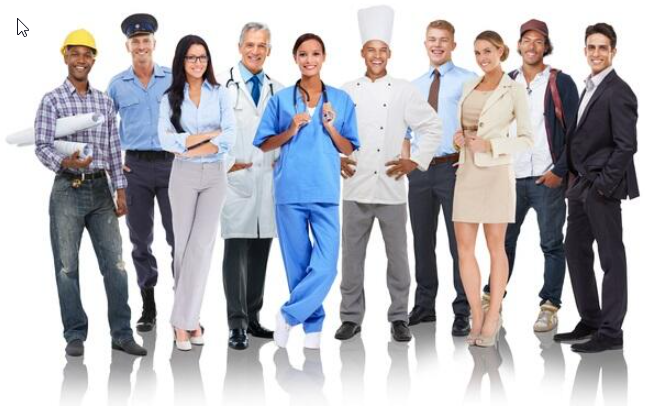 Ensuring a legal workforce removes this magnet by requiring employers to hire only individuals legally authorized to work in the United States.
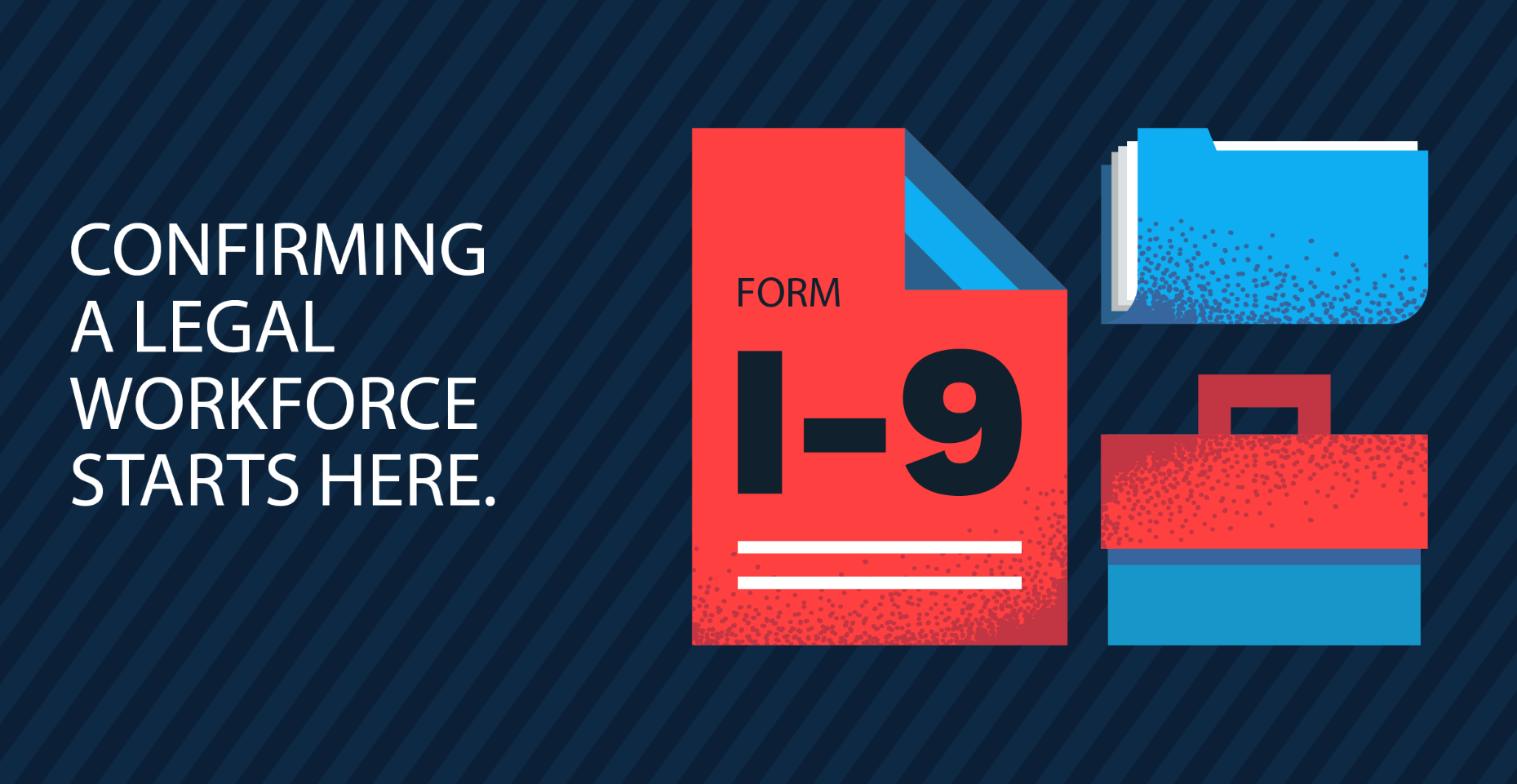 Background
Federal laws require that every employer in the U.S. must verify your employee's identity and employment authorization by completing Form I-9, Employment Eligibility Verification:
Immigration Reform and Control Act (IRCA)
Immigrant and Nationality Act (INA)  
Illegal Immigration Reform and Immigrant Responsibility Act (IIRIRA) of 1996
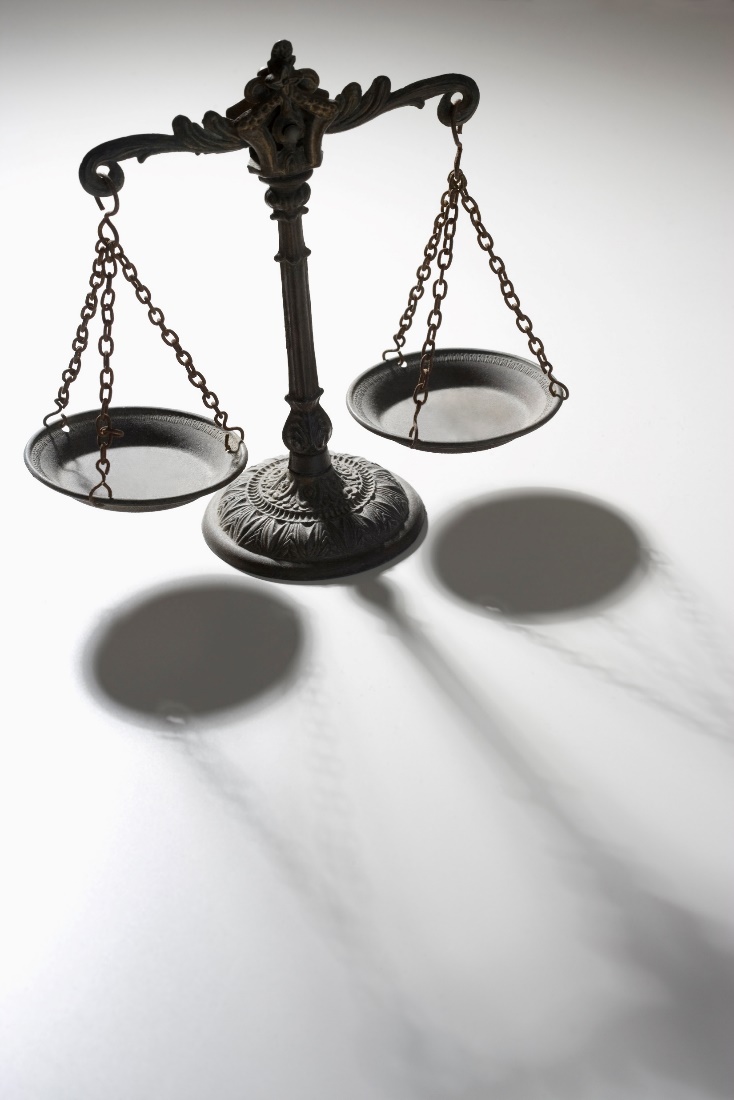 [Speaker Notes: In 1986, Congress reformed U.S. immigration laws to preserve the tradition of legal immigration while seeking to close the door to illegal entry with the passage of the Immigration Reform and Control Act (IRCA). The employment eligibility verification provisions, and sanctions, of IRCA are found in Section 274A of the Immigration and Nationality Act (INA). These provisions further changed with the passage of the Immigration Act of 1990 and the Illegal Immigration Reform and Immigrant Responsibility Act (IIRIRA) of 1996.]
Authorized Workers
The purpose of employment eligibility verification is to remove the incentive of illegal immigration by requiring employers to hire only individuals who may legally work in the United States*. Employees will attest to one of the following categories: 
U.S. citizens 
Noncitizen nationals 
Lawful permanent residents 
Noncitizens (aliens) authorized to work

*Includes: the 50 states, DC, Guam, Virgin Islands, Puerto Rico, and the commonwealth of the Northern Marianna Islands (CNMI)
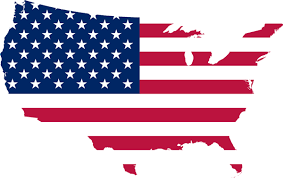 Form I-9,Employment Eligibility Verification
Verify the identity of all new employees
Verify the employment authorization of all new employees
Complete the most current version of Form I-9 (revision date 08/01/2023)
Retain Form I-9 for no less than three years:
Employed for less than 2 years: Retain Form I-9 for three years from hire date
Employed for more than 2 years: Retain Form I-9 for one year from termination date
Refrain from discriminating against individuals based on national origin or citizenship
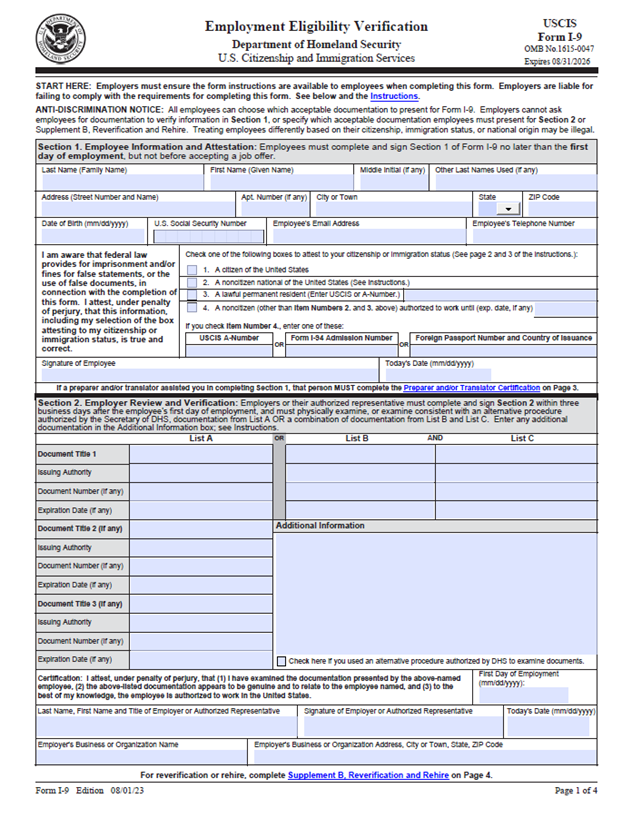 Unlawful Conduct
The INA prohibits four types of unlawful conduct: 
Citizenship or immigration status discrimination
Hiring, firing, or recruiting 
National origin discrimination
Hiring, firing, or recruiting 
Unfair documentary practices
Request more or different documents than required
Reject documents that reasonably appear to be genuine and relate to the employee
Specify certain documents that the worker should present
Retaliation or intimidation (actual or perceived)
Files charges with IER
Asserts rights under the law
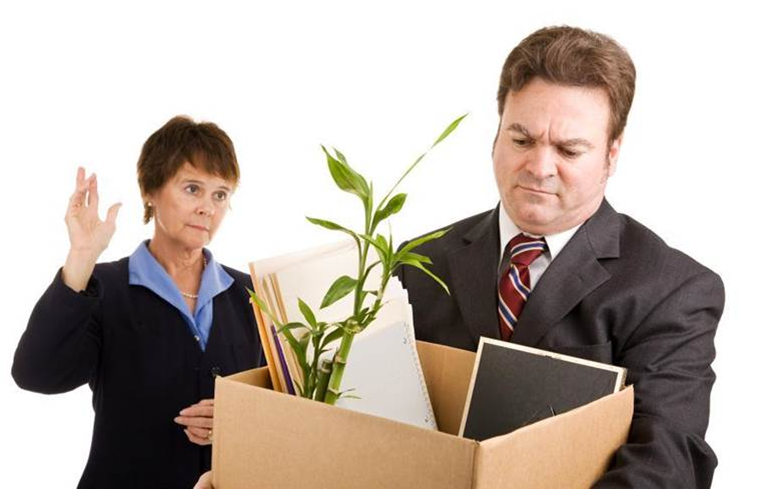 Immigrant and Employee Rights (IER)
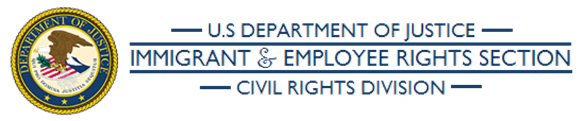 The anti-discrimination provisions of the INA are enforced by the 
Department of Justice, Civil Rights Division Immigrant and Employee Rights.
Contact the IER regarding employment discrimination and employee rights and responsibilities.



(Both workers and employers may call anonymously)
Form I-9 Exceptions
Employers are NOT required to complete Form I-9 for:
Casual domestic service employees working in a private household when work is sporadic, irregular or intermittent
Independent contractors for whom you do not set work hours or provide tools to do the job
Employees working outside the United States
Individuals hired before November 6, 1986
Individuals employed by a contractor providing contract services and labor to you  (such as temporary employment agencies)
[Speaker Notes: Form I-9 Exceptions:

Casual domestic service employees working in a private household when work is sporadic, irregular or intermittent. (i.e. handyman, babysitter, cleaning person)
Independent contractors for whom you do not set work hours or provide tools to do the job.  Federal law prohibits individuals or businesses from contracting with an independent contractor knowing that the independent contractor is not authorized to work in the US
Employees working outside the United States.]
Form I-9 Timelines
Question #1:
An employee must provide their Social Security number on Form I-9: 
Always
Never
At the employer’s request
If the employer participates in E-Verify
Answer #1:
An employee must provide their Social Security number on Form I-9: 
Always
Never
At the employer’s request
If the employer participates in E-Verify
Providing your 9-digit Social Security number in the Social Security number field is voluntary, unless your employer participates in E-Verify.
Section 1: Employee Information and Attestation
Section 1 is completed by the EMPLOYEE on or before the first day of work for pay:
Social Security Number is voluntary unless your employer participates in     E-Verify
Attestation:
Citizen of the United States
Noncitizen National
Lawful Permanent Resident
Noncitizen Authorized to Work
Signature and Date
Preparer or Translator (Supplement A)
Supplement A: Preparer and/or Translator Certification for Section 1
Any individual who helps the employee complete and/or translates Section 1 
Each preparer and/or translator must complete Supplement A
Preparer and/or translator should provide home address, not business address
Retain with the employee’s Form I-9
If no preparer and/or translator was required, do not retain Supplement A
Question #2:
True or False: 
Employers may not accept documents with different names.
Question #2:
True or False: 
Employers may not accept documents with different names. 
FALSE: 
You may accept a document with a different name than the name entered in Section 1 provided that you resolve the question of whether the document reasonably relates to the employee. You also may wish to attach a brief memo to Form I-9 stating the reason for the name discrepancy, along with any supporting documentation the employee provides. An employee may provide documentation to support their name change but is not required to do so. If, however, you determine that the document with a different name does not reasonably appear to be genuine and to relate to the employee, you may ask that they provide other documents from the Lists of Acceptable Documents on Form I-9.
Lists of Acceptable Documents
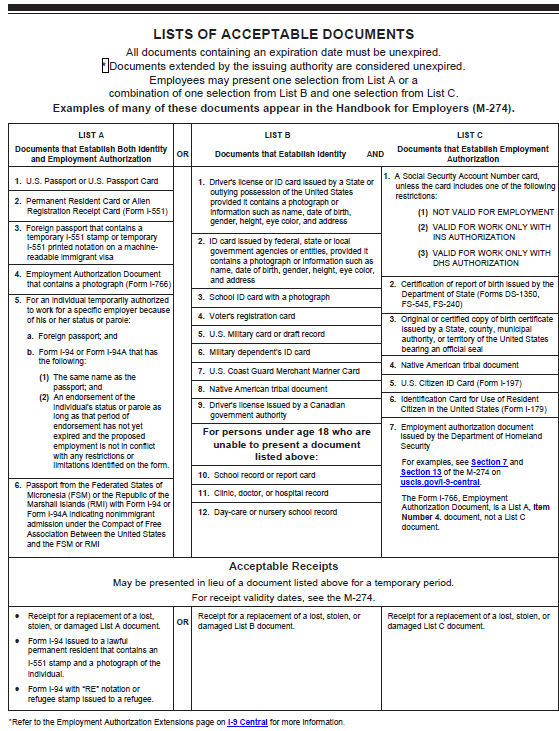 Employee may present either: 
List A document that establishes both identity and employment authorization 
OR
List B document that establishes identity (for E-Verify employers, List B document must include photo)
AND 
List C document that establishes employment authorization
You cannot specify which document(s) an employee will present from the list
Section 2: Examining Documents
Acceptable documents must:
Be original (Photocopies are not permissible)*
Be unexpired**
Reasonably appear GENUINE
Relate to the individual presenting it

* You may accept a certified copy of a birth certificate 
issued by a state, county, municipal authority or outlying possession of the United States that bears an official seal.
** Be mindful of recent automatic extensions for Form I-766, Employment Authorization Documents (EADs) and Form I-551, Permanent Resident Cards (PRCs).
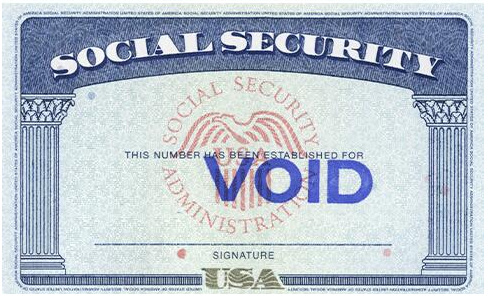 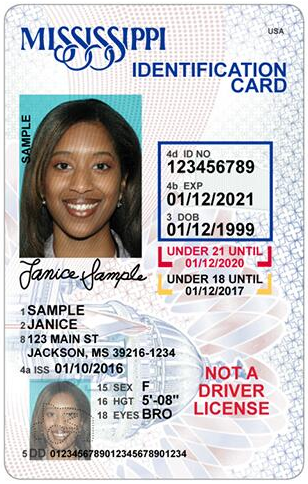 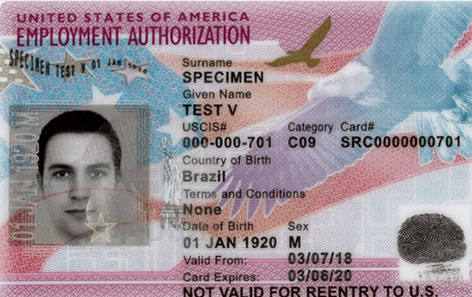 Authorized Representative
You may designate, hire, or contract with any person you choose to complete, update or make corrections to Section 2 or Supplement B on your behalf. This person is known as an authorized representative.
He or she must carry out full Form I-9 responsibilities
Employees CANNOT act as authorized representatives for their own Form I-9 
You,  the employer, are still liable for any violations
Examples of Authorized Representatives:
Personnel officer
Foreman
Agent
Supervisor
Notary Public
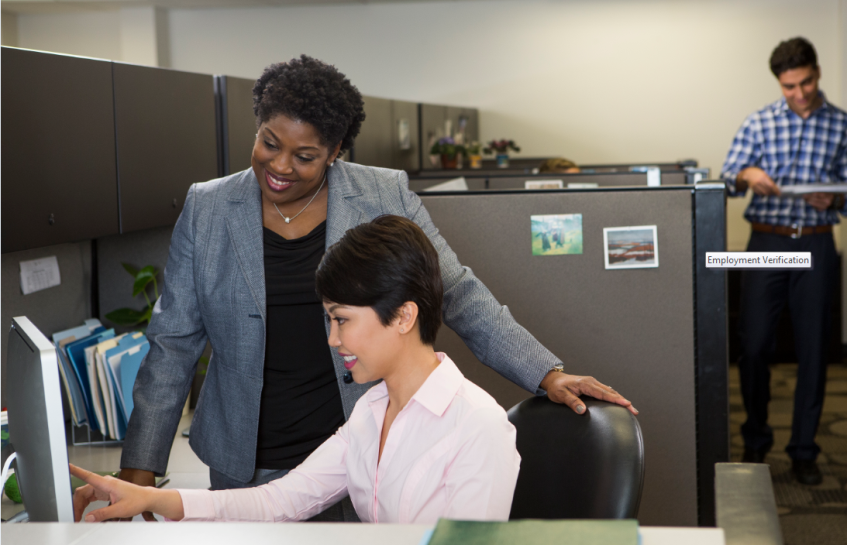 Question 3:
True or False: 
If you elect to photocopy Form I-9 identity and employment authorization documents, you only need to do so for Non-Citizens and documents with which you are unfamiliar (i.e., foreign passport, temporary I-551 stamp, I-94, etc.).
Answer #3:
True or False: 
If you elect to photocopy Form I-9 identity and employment authorization documents, you only need to do so for Non-Citizens and documents with which you are unfamiliar (i.e., foreign passport, temporary I-551 stamp, I-94, etc.) 
FALSE: 
If you make copies, they should be made consistently for all new hires and reverified employees, regardless of national origin, citizenship, or immigration status, or you may violate anti-discrimination laws.
Section 2:Photocopying Documents
Must photocopy List A Photomatching documents: 
US Passport/Passport card
Permanent Resident Card (Form I-551)
Employment Authorization Card (Form I-766)
If you choose to make copies of an employee’s documents, you must do so for ALL employees 
Retain document copies with their Form I-9 or their personnel record
Do not destroy or dispose of copies of documents
Copies of documents must be retained pursuant to Form I-9 retention rule
ICE IMAGE best practice
Section 2: Employer or Authorized Representative Review and Verification
Section 2 is completed by EMPLOYER:
MUST be completed no later than 3 business days after the employee’s first day of work for pay
Examine original, unexpired documents: 
In the presence of employee 
		OR
Using the alternative procedure
Complete applicable document fields
Date Fields: 
Today’s Date
First Day of Employment
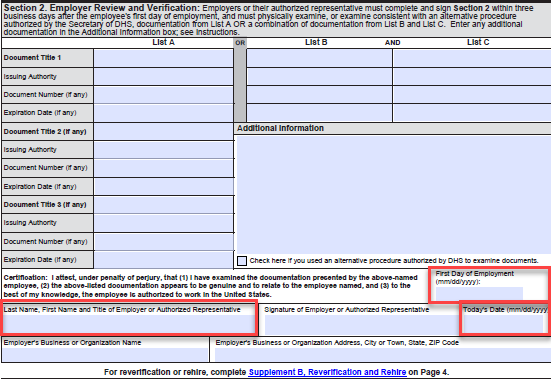 Section 2: Optional Remote Document Examination
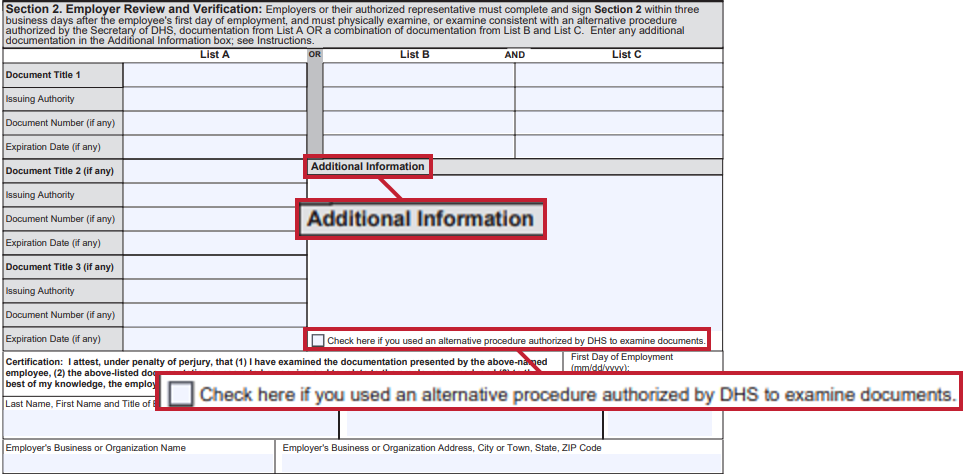 E-Verify enrolled employers may remotely examine documents
To participate, employers must:
Review and retain copies of all documents
Conduct a live video interaction with new hire to view documents
Indicate use of the alternative procedure on the Form I-9
[Speaker Notes: ICE Published Federal Rule on July 25, 2023.

The Alternative Procedure goes into affect on August 1, 2023

E-Verify empowers document examination from anywhere: ICE published a Federal Register Notice that modernizes regulation to allow E-Verify enrolled employers to remotely examine Form I-9 documents. 
The Notice provides an alternative for employers to remotely examine Form I-9 documents, instead of the current requirement to examine documents in-person.  
Remote document examination using E-Verify maintains security, reduces employer burden, and supports the growing US remote workforce by building on the temporary flexibility instituted during the COVID-19 national emergency. 
To participate, employers must be enrolled in E-Verify, review, and retain copies of all documents, and conduct a live video interaction with the new hire. 
I-9 Central and E-Verify.gov have been updated to reflect the Form I-9 rules and regulations, to include new resources dedicated to remote document examination.]
DHS Alternative Procedure: Obtain, Examine and Retain Form I-9 Document(s)
Employee transmits Form I-9 documentation to their employer
Employer conducts a live video interaction with the employee 
Employee must show the same document(s) they transmitted
Employer examines the documents presented during the interaction to ensure they reasonably appear to be genuine and relate to the employee
Employer retains Form I-9 document copies with Form I-9
DHS Alternative Procedure: Annotate Form I-9
DHS Alternative Procedure:Conduct E-Verify Process
Key Questions and Answers
Q. May a qualified employer continue to examine documents physically instead of using the alternative procedure?
A. Yes. Use of this alternative procedure is entirely optional. Nothing in the alternative procedure prevents qualified employers from physically examining documents for the Form I-9. 

Q. May a qualified employer offer the alternative procedure to only some employees?
A. No, qualified employers must allow employees who are unable or unwilling to submit documentation using the alternative procedure to submit documentation for physical examination. Nothing in the alternative procedure prevents an employer from physically examining documents when requested by an employee.
Key Questions and Answers (Continued)
Q. Can a qualified employer elect to use the alternative procedure on a person-by-person basis?
A. No, qualified employers who choose to use the alternative procedure must be consistent in offering it to all employees, except that a qualified employer may choose to offer the alternative procedure for remote hires only and continue to apply physical examination procedures to all employees who work onsite or in a hybrid capacity, so long as the employer does not adopt such a practice for a discriminatory purpose. Federal law prohibits discrimination in the Form I-9 and E-Verify processes, including discrimination based on citizenship, immigration status, or national origin under 8 U.S.C. 1324b.
U.S. Department of Justice, Immigrant and Employee Rights Section (IER), enforces the anti-discrimination provision of the Immigration and Nationality Act (INA), 8 U.S.C. 1324b. See 28 CFR. 44, available at https://www.justice.gov/ier (last visited May 24, 2023).
COVID-19 Temporary Policy:Form I-9 Requirement Flexibility Ending
COVID-19 temporary flexibilities for Form I-9 ended July 31, 2023:
Employers must complete in-person physical document inspections for employees whose documents were inspected remotely during the temporary flexibilities by August 31, 2023
Employers who were enrolled in E-Verify and remotely inspected documents pursuant to the temporary policy may now use the alternative procedure to remotely finalize Forms I-9 
Form I-9 examples related to COVID-19 Policies
[Speaker Notes: Employers who were enrolled in E-Verify during the period of COVID temporary flexibilities (March 20, 2020 - July 31, 2023) which permitted remote document examinations, do not need to subsequently complete physical examination of documents.
Employers not enrolled in E-Verify (at the time of the remote examinations during COVID flexibilities) are required to physically examine all documents including those virtually examined during the pandemic.  These employers may use an authorized representative to complete physical examinations at remote hiring sites.
After the expiration of COVID flexibilities, only E-Verify enrolled employers may remotely examine documents (beginning August 1, 2023).]
Supplement B:Reverification and Rehires
Supplement B is completed by Employer:
Required when employee’s employment authorization or documentation of employment authorization has expired
May be completed when rehiring employees within three years of hire date
May be completed to document a legal name change
Do NOT create another E-Verify case
Question #4:
Reverification is required for:
Expired driver’s licenses
Expired US Passports
Expired employment authorization documents or status
All of the above
Answer #4:
Reverification is required for:
Expired driver’s licenses
Expired US Passports
Expired employment authorization documents or status
All of the above
You must reverify an employee’s employment authorization no later than the date employment authorization expires. The employee must present a document that shows current employment authorization, such as any documentation from List A or C
Supplement B:Reverification and Rehires
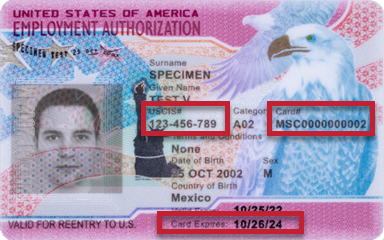 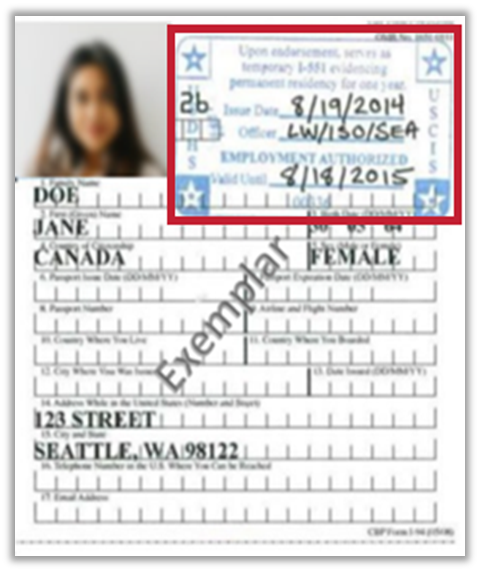 Storage
How to store Form I-9: 
Store Form I-9s securely in a way that meets your business needs 
On-site or at an off-site facility
Microfilm or Microfiche
Electronically
Ensure that only authorized personnel have access to stored Forms I-9
Store copies of documents with the Form I-9 or with the employee’s records  
Forms I-9 must be available within 3 days of an official request for inspection
Retention
You must have a Form I-9 on file for ALL current employees.
Calculate how much longer you must keep an employee’s Form I-9 once they stop working for you:
If they worked for less than two years, retain their form for three years after the date of hire
OR
If they worked for more than two years, retain their form for one more year after the date they stop working for you
Internal Audits
It is a best practice to conduct an internal audit on Forms I-9 annually:
Develop a transparent process 
Arrange for annual Form I-9 audit by an external auditing firm or a trained employee not otherwise involved in the Form I-9 process
Review all Forms I-9 or a sample of Forms I-9 based on neutral and non-discriminatory criteria
Audits should be carefully conducted to prevent even the perception of discrimination or retaliation 
ICE Mutual Agreement between Government and Employers best practice
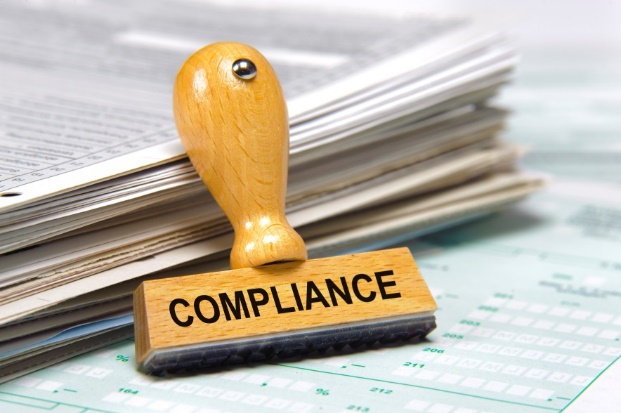 Correcting Form I-9
If you discover a mistake on Form I-9:
Only employees may correct errors or omissions in Section 1
Only employers or authorized representatives may correct errors or omissions in Section 2 and Supplement B
Draw a line through incorrect information
Do not conceal errors by erasing text or using correction fluid
Enter the correct or missing information
Initial and date the correction or missing information
To correct multiple errors, redo the section on a new Form I-9 and attach it to the old form. Attach a written explanation describing why you created a new Form I-9
Correcting Form I-9 (Continued)
If you discover you are missing the Form I-9 for an employee:
Complete the form as soon as possible
Do not backdate the form
Attach a signed and dated explanation
If you discover the wrong version of the Form I-9 was completed:
Confirm documentation presented was acceptable under Form I-9 rules that were current at the time of hire
Staple outdated form to a blank current version
Sign the current blank version and provide an explanation
Form I-9 Best Practices
Form I-9 is only completed when an offer of employment has been extended and accepted 
Use the most current version of Form I-9 (revision date 08/01/2023) 
Provide all employees with the full instructions including the Lists of Acceptable documents
Employee may present any acceptable List A or combination of List B and List C documents
Do not specify documents to present
Accept documents that relate to the individual and reasonably appear GENUINE
Reverify expiring employment authorization and employment authorization documents 
Physically inspect documents previously remotely inspected when appropriate
Retain Forms I-9 pursuant to retention rules
Conduct timely audits to ensure compliance 
Do not discriminate based on national origin or citizenship
What is E-Verify?
Free web-based service that’s fast and easy to use
Electronically verifies the employment eligibility of:
Newly hired employees
Existing employees assigned to work on a qualifying federal contract*
Partnership between the U.S. Department of Homeland Security (DHS) and the Social Security Administration (SSA)
Required for Form I-9 Remote Document Examination
 * Contracts that includes the E-Verify Federal Acquisition Regulation (FAR) clause
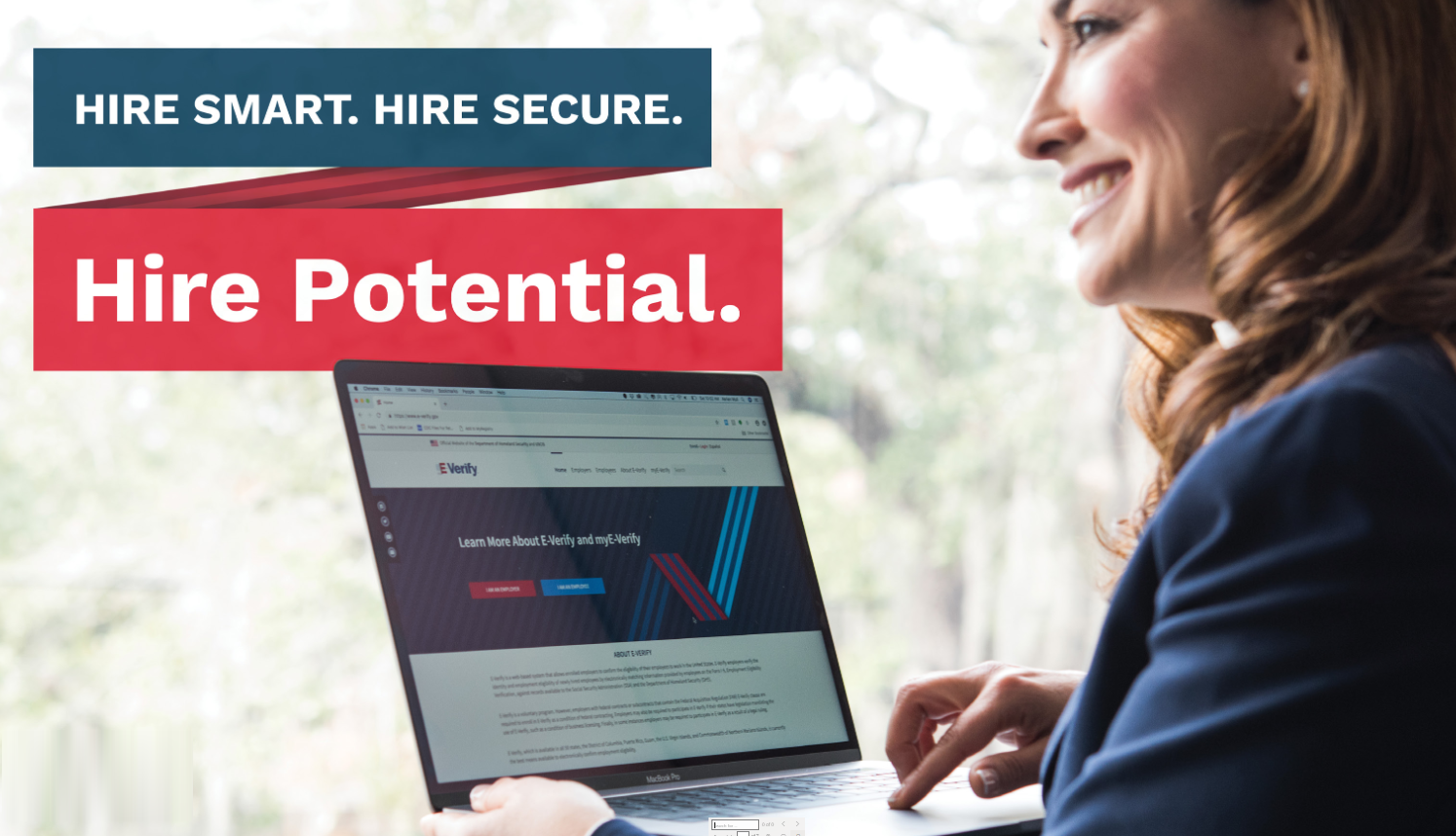 Confirm with Confidence
ENROLL NOW
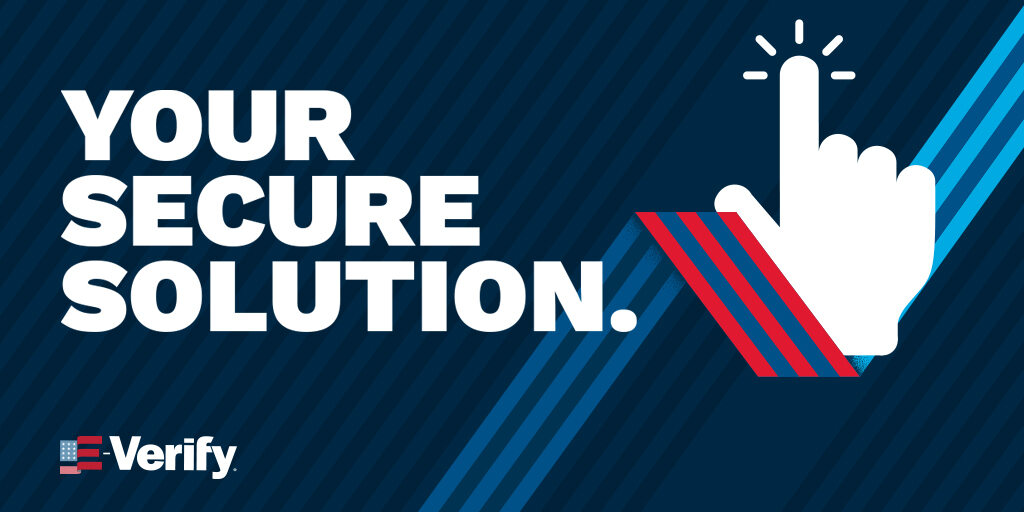 Confirming Employment Eligibility
E-Verify is a FREE, Internet-based system that compares information entered by an employer from an employee’s Form I-9 to records available to the U.S. Department of Homeland Security and the Social Security Administration to confirm employment eligibility.
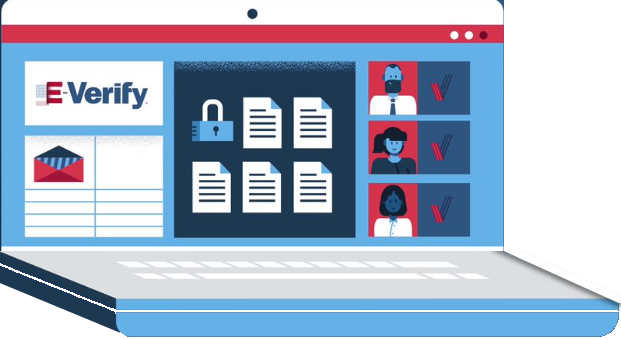 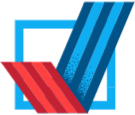 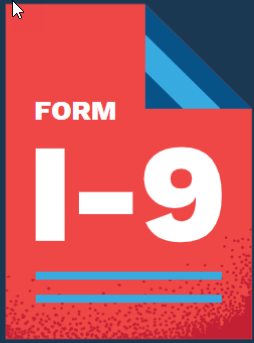 E-Verify Benefits
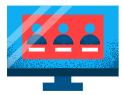 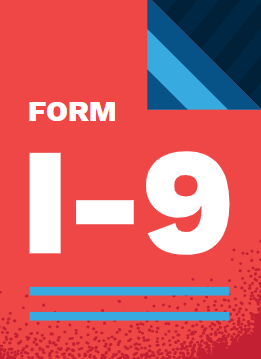 Works seamlessly with Form I-9
Multiple user accounts for ultimate flexibility
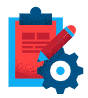 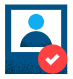 Custom resources and tools for administrators
Eliminate guesswork with document and photo matching
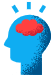 Peace of mind through confirmed employment eligibility
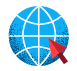 Secure web-based tool with 24-hour access
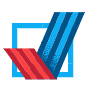 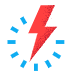 Near instant verification in as little as 3-5 seconds
Ensuring a legal workforce
E-Verify Process
Form I-9 information is entered into E-Verify and then compared against records available to the Social Security Administration and the Department of Homeland Security.
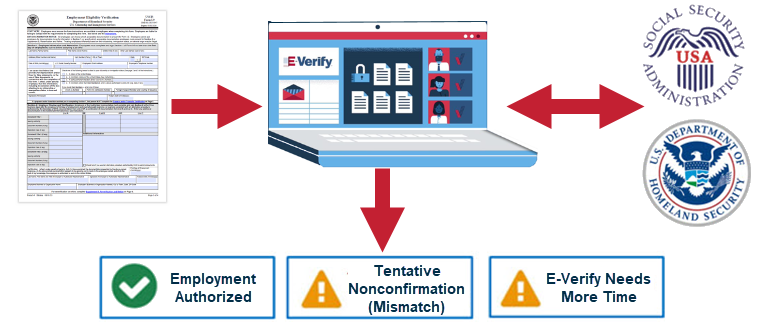 After a case is submitted, you will receive an immediate result of either  
Employment Authorized, Tentative Nonconfirmation, or Verification in Process.
E-Verify NextGen – COMING SOON
NextGen is an exciting new product that modernizes and streamlines the Form I-9 and verification process for employees and employers.
E-Verify NextGen Overview Video
Resources
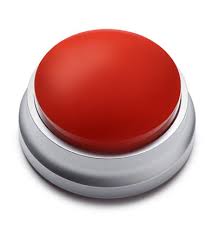 I-9 Central
I-9 Central Español
Form I-9 Documents
Handbook for Employers
Natural Disaster Fact Sheet
Mergers and Acquisitions
E-Verify
E-Verify User Manual
Click here to 
Enroll in E-Verify
Stay Informed! 
Follow us on Facebook, Twitter, YouTube, LinkedIn and sign up for email updates through GovDelivery
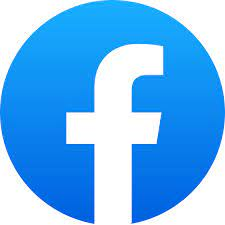 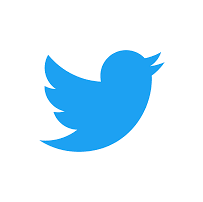 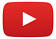 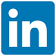 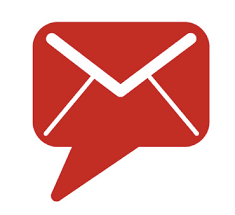 Customer Support
Our best-in-class Customer Support team is available to assist you with E-Verify cases, policies, and procedures, Form I-9, employment eligibility,  and technical support.
HOURS: Monday through Friday, 8 a.m. – 8 p.m. Eastern
Form I-9 E-Mail:  I-9Central@uscis.dhs.gov 	
E-Verify E-Mail:  E-Verify@uscis.dhs.gov 
Employer Hotline: (888) 464-4218
Employee Hotline: (888) 897-7781
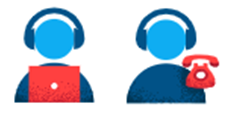 Engagement Services: Free Webinars
E-Verify and Form I-9 webinars are free and easy to join! Find the ones you like and bring a friend. View upcoming events on the following topics:
Form I-9
E-Verify Overview
E-Verify in 30*
E-Verify for Existing Users
E-Verify for Federal Contractors
E-Verify for Web Services
myE-Verify*
Employee Rights
Employer Responsibilities
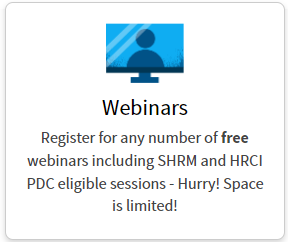 *Topics NOT eligible for professional development credit through the Society for Human Resource Management (SHRM) and the Human Resource Certification Institute (HRCI).
Engagement Services: Customized Events
E-Verify Engagement will work with you to provide content suited to fit your needs:
Customized trainings tailored to your business:
Form I-9
E-Verify overview
Employment eligibility verification specialized topics 
Keynote speakers available for your:
Conference, forum, event
Lunch and learns
BONUS: E-Verify Engagement staff can work with you to discuss SHRM and HRCI possible professional development credits.
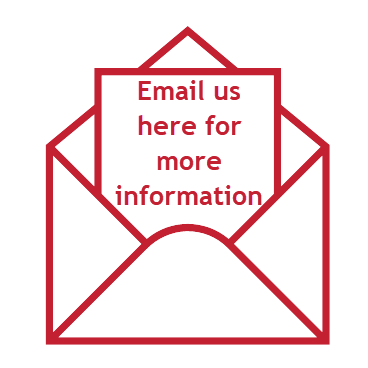 QUESTIONS?
THANK YOU!